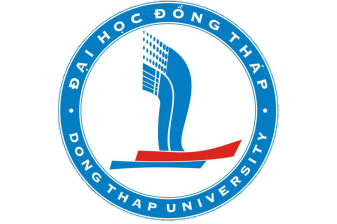 HƯỚNG DẪN NỘP HỌC PHÍ TẠI ĐẠI HỌC ĐỒNG THÁP
Chương trình hợp tác giữa PVcomBank và Đại học Đồng Tháp
MỤC LỤC 
HƯỚNG DẪN CÁC PHƯƠNG THỨC NỘP HỌC PHÍ
ĐẦU MỐI HỖ TRỢ CỦA PVCOMBANK TẠI ĐẠI HỌC ĐỒNG THÁP
HƯỚNG DẪN CÁC PHƯƠNG THỨC NỘP HỌC PHÍ
Nộp học phí bằng tiền mặt tại Quầy giao dịch của PVcomBank
Nộp học phí bằng chuyển khoản nội bộ tại Quầy giao dịch của PVcomBank
Nộp học phí bằng chuyển khoản liên ngân hàng 
Hoàn tiền học phí tại Quầy giao dịch của PVcomBank
HƯỚNG DẪN CÁC PHƯƠNG THỨC NỘP HỌC PHÍ
1. Các bước Nộp học phí tại Quầy giao dịch của PVcomBank
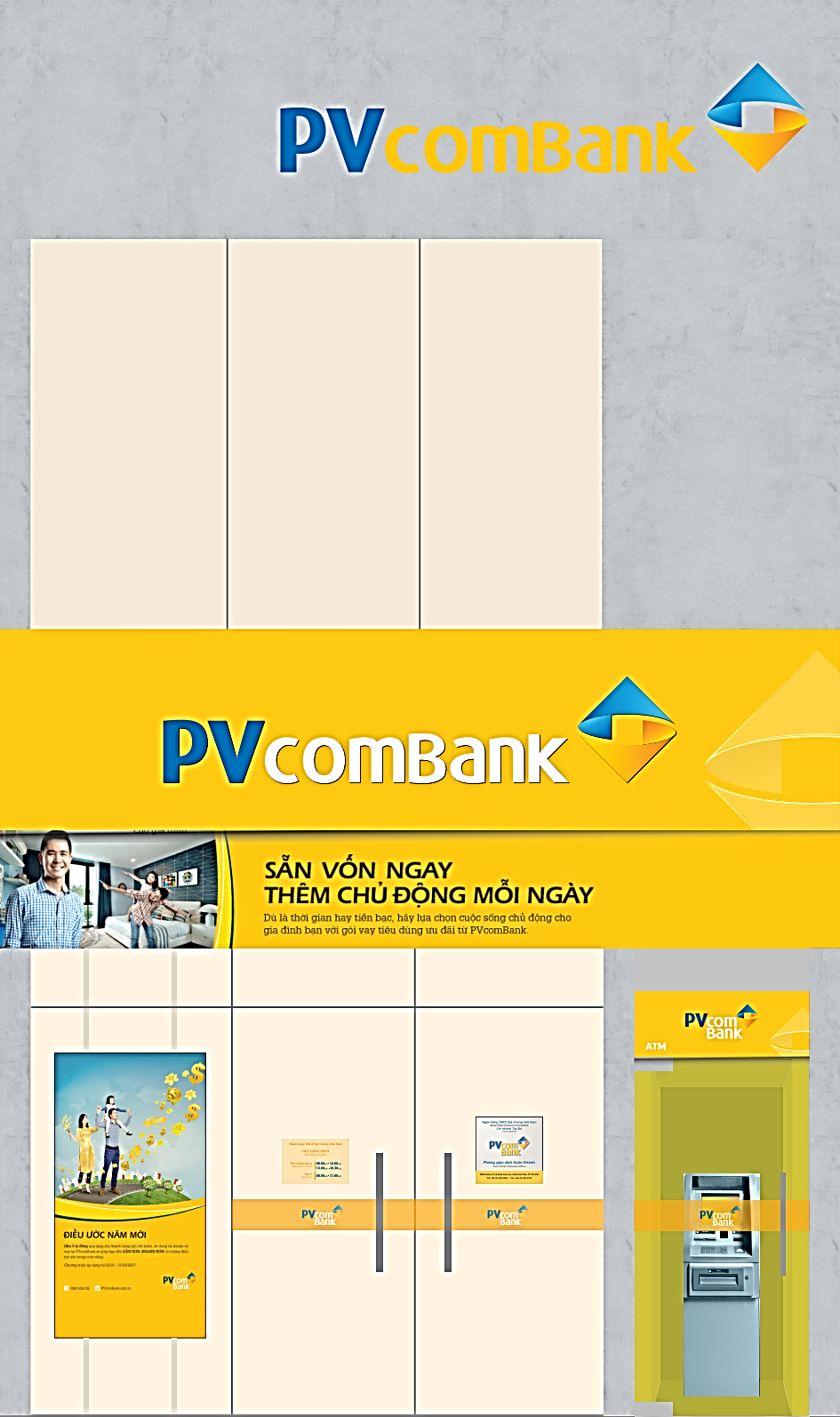 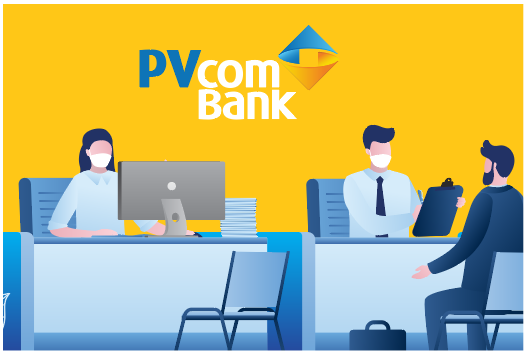 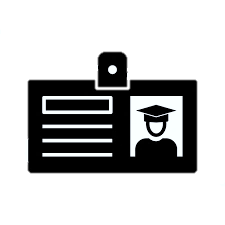 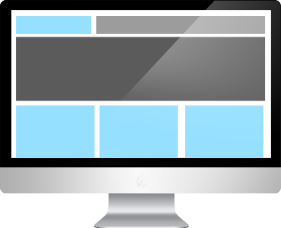 1
3
4
2
PVcomBank tiếp nhận yêu cầu và thực hiện giao dịch
HSSV ra quầy của PVcomBank nộp học phí bằng tiền mặt
Mang theo Thẻ sinh viên và GTTT còn hiệu lực
Hoàn tất giao dịch
Lưu ý: Cung cấp chính xác mã sinh viên (10 số đầu tiên)
Cú pháp nộp tiền học phí: [mã HSSV – 10 ký tự] + nộp tiền + [mã học kỳ]
Note: Phụ huynh có thể ra quầy của PVcomBank nộp hộ học phí bằng tiền mặt cho con/em SV của mình.
Mạng lưới CN/PGD của PVcomBank tham khảo Website: https://www.pvcombank.com.vn/mang-luoi.html
Cú pháp nộp tiền học phí: [Mã SV]-[Họ và Tên]-Lớp [Mã lớp]-[Diễn giải]
HƯỚNG DẪN CÁC PHƯƠNG THỨC NỘP HỌC PHÍ
2. Các bước Nộp học phí bằng chuyển khoản nội bộ tại Quầy giao dịch của PVcomBank
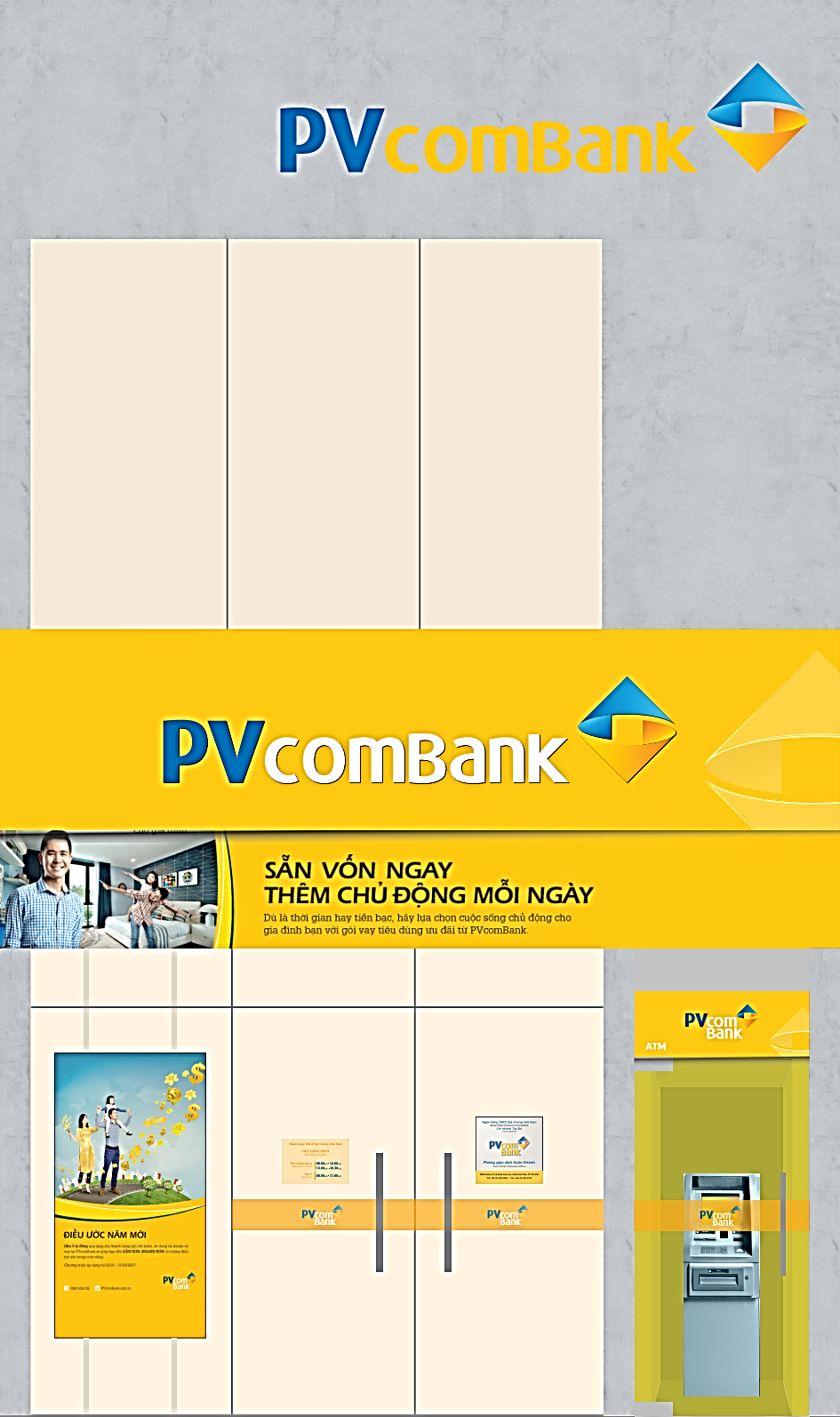 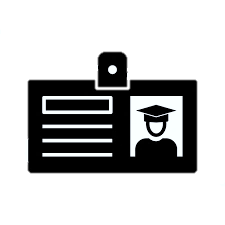 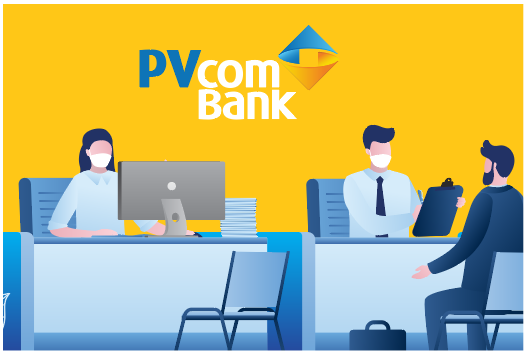 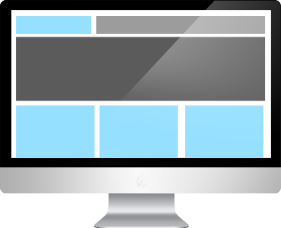 1
3
4
2
PVcomBank tiếp nhận yêu cầu và thực hiện giao dịch
HSSV ra quầy của PVcomBank nộp học phí bằng chuyển khoản nội bộ
Mang theo Thẻ sinh viên và GTTT còn hiệu lực
Hoàn tất giao dịch
Lưu ý: Cung cấp chính xác mã sinh viên (10 số đầu tiên)
Cú pháp nộp tiền học phí: [mã HSSV – 10 ký tự] + nộp tiền + [mã học kỳ]
Tài khoản nộp học phí của Đại học Đồng Tháp: 107000802759
Note: Phụ huynh có thể ra quầy của PVcomBank nộp hộ học phí bằng chuyển khoản nội bộ cho con/em SV của mình.
Mạng lưới CN/PGD của PVcomBank tham khảo Website: https://www.pvcombank.com.vn/mang-luoi.html
Cú pháp nộp tiền học phí: [Mã SV]-[Họ và Tên]-Lớp [Mã lớp]-[Diễn giải]
HƯỚNG DẪN CÁC PHƯƠNG THỨC NỘP HỌC PHÍ
3. Các bước Nộp học phí bằng chuyển khoản liên ngân hàng
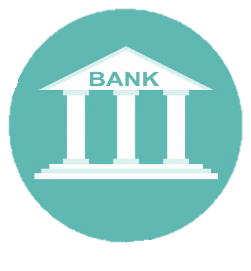 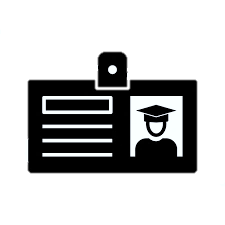 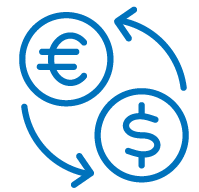 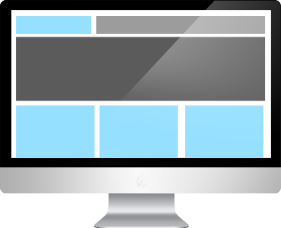 1
3
4
2
HSSV ra quầy của Ngân hàng khác nộp học phí bằng chuyển khoản liên ngân hàng
Mang theo Thẻ sinh viên và GTTT còn hiệu lực
Ngân hàng tiếp nhận yêu cầu và thực hiện giao dịch
Hoàn tất giao dịch
Lưu ý: Cung cấp chính xác mã sinh viên (10 số đầu tiên)
Cú pháp nộp tiền học phí: [mã HSSV – 10 ký tự] + nộp tiền + [mã học kỳ]
Tài khoản nộp học phí của Đại học Đồng Tháp: 107000802759
Note: Phụ huynh có thể, nộp hộ học phí bằng chuyển khoản liên ngân hàng cho con/em của mình
Cú pháp nộp tiền học phí: [Mã SV]-[Họ và Tên]-Lớp [Mã lớp]-[Diễn giải]
HƯỚNG DẪN CÁC PHƯƠNG THỨC NỘP HỌC PHÍ
4. Các bước thực hiện tra soát giao dịch và hoàn học phí tại Quầy giao dịch của PVcomBank (Áp dụng trong trường sinh viên  hợp nộp nhầm học phí qua ngày hôm sau mới phát hiện)
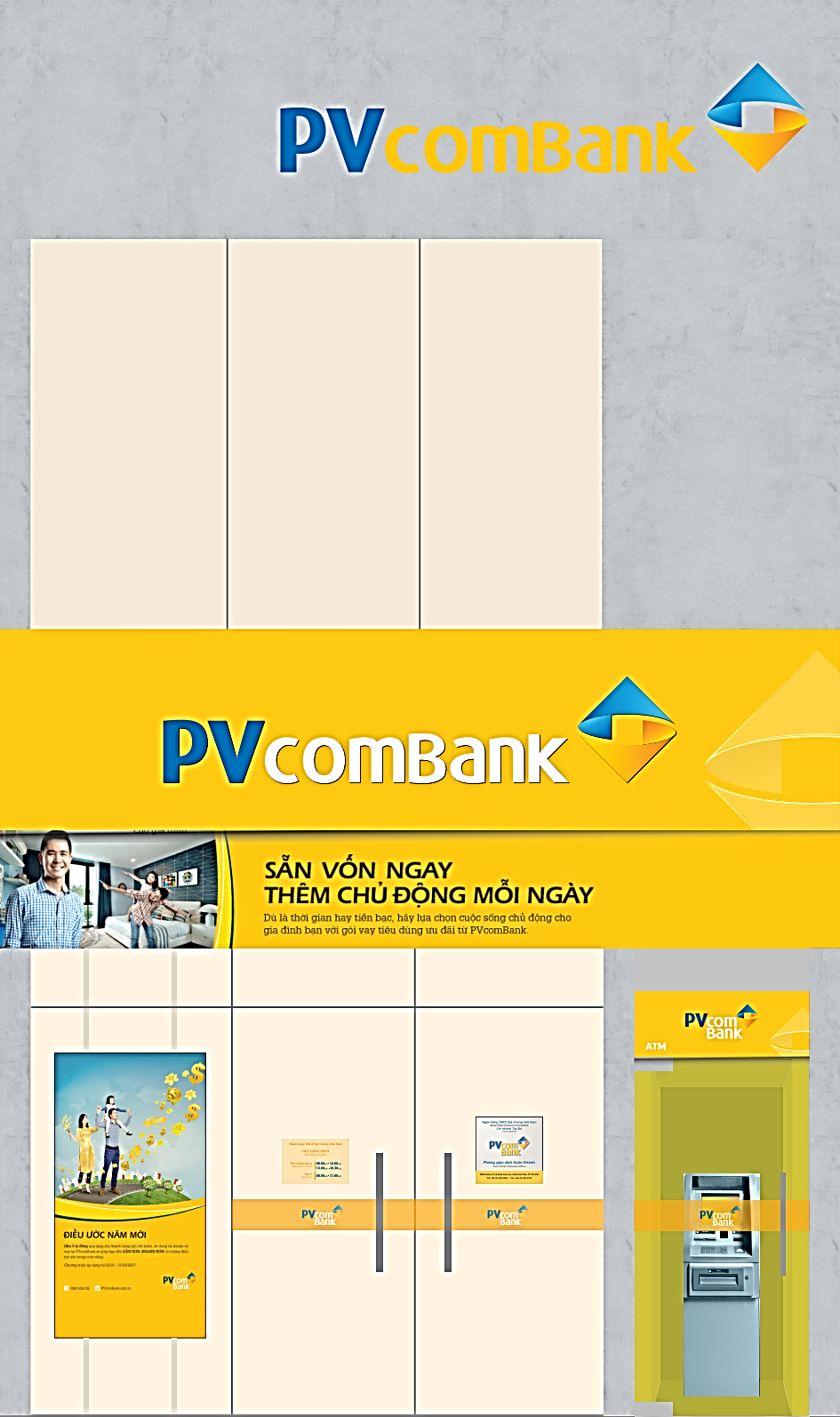 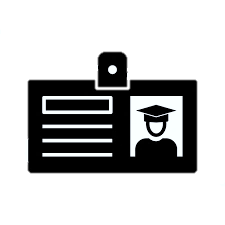 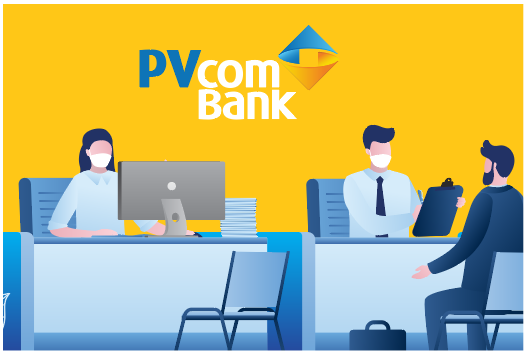 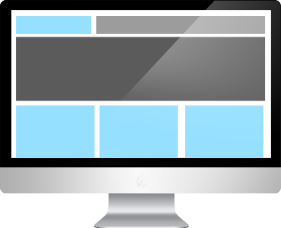 1
3
4
2
PVcomBank tiếp nhận yêu cầu, tra cứu và thực hiện giao dịch hoàn tiền bằng 2 hình thức:
Hoàn bằng tiền mặt
Hoàn bằng chuyển khoản nội bộ (Yêu cầu phải có tài khoản mở tại PVcomBank)
SV ra quầy của PVcomBank gửi yêu cầu đề nghị tra soát giao dịch.
Trường Đại học Đồng Tháp viết Ủy nhiệm chi để thực hiện hoàn tiền lại cho SV
Mang theo Thẻ sinh viên và GTTT còn hiệu lực
Hoàn tất giao dịch
Lưu ý: Cung cấp chính xác mã sinh viên (10 số đầu tiên)
Cú pháp tra soát giao dịch: [mã HSSV – 10 ký tự] + nộp tiền + [mã học kỳ]
Note: Mạng lưới CN/PGD của PVcomBank tham khảo Website: https://www.pvcombank.com.vn/mang-luoi.html
Cú pháp nộp tiền học phí: [Mã SV]-[Họ và Tên]-Lớp [Mã lớp]-[Diễn giải]
ĐẦU MỐI HỖ TRỢ CỦA PVCOMBANK TẠI ĐẠI HỌC ĐỒNG THÁP
ĐẦU MỐI HỖ TRỢ CỦA PVCOMBANK TẠI ĐẠI HỌC ĐỒNG THÁP
ĐẦU MỐI HỖ TRỢ CỦA PVCOMBANK TẠI ĐẠI HỌC ĐỒNG THÁP
Ông Phan Minh Luận -  Phó Giám đốc chi nhánh  -  SĐT: 0908 244 448
Bà Nguyễn Thị Diễm Phúc - Kiểm soát viên  - SĐT: 0947 019 565
Địa chỉ: 783 Phạm Hữu Lầu, Phường 6, Thành phố Cao Lãnh, Tỉnh Đồng Tháp
Cú pháp nộp tiền học phí: [Mã SV]-[Họ và Tên]-Lớp [Mã lớp]-[Diễn giải]